Prisluhni posnetku.
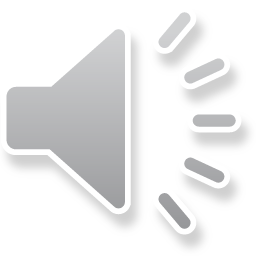 enodelno ločilo:
npr. a), b)
dvodelno ločilo: 
npr. Mila Kačič (1912-2000)
OKLEPAJ